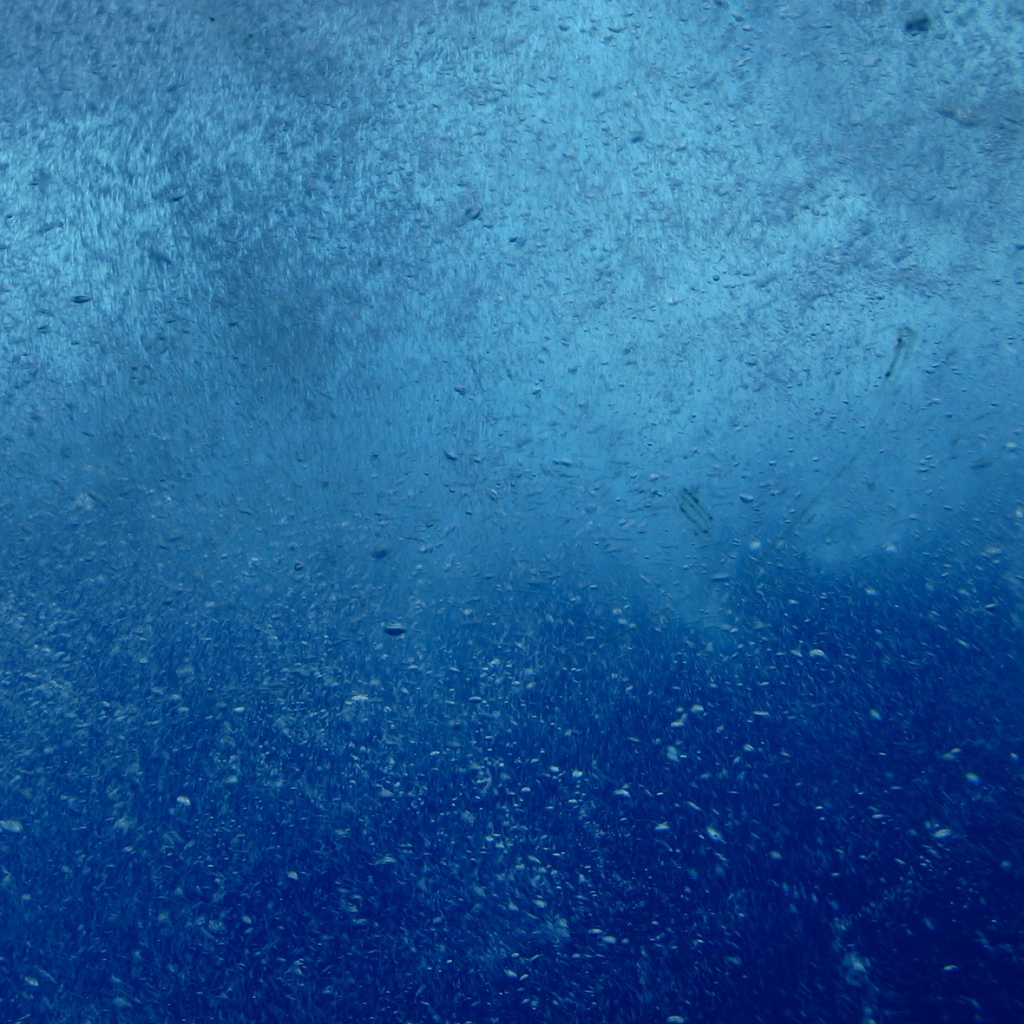 PACE Science Team:  
Atmospheric Correction over 
Bright Water Targets with Non-negligible Radiances in the Near Infrared                        


Heidi Dierssen, UCONN
Kate Randolph, Ph.D. student/Postdoc
Brandon Russell, Ph.D. student
Shungu Garaba, Postdoc
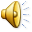 Photo by Bill Lindsay
Floating Vegetation
What causes “Bright Water”
Floating Vegetation:  Seagrass Wrack
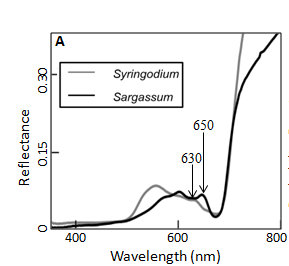 Red Edge of Reflectance
Dierssen et al. submitted RSE
What can appear like “Bright Water”, but isn’t water at all
Current NASA AC processing removes highly reflective waters
Errors are not simple “quantitative” numbers.  
Error of Omission excluding from one category
Error of Commission adding this stream to another category
Particulate Inorganic Carbon Alternate Approaches
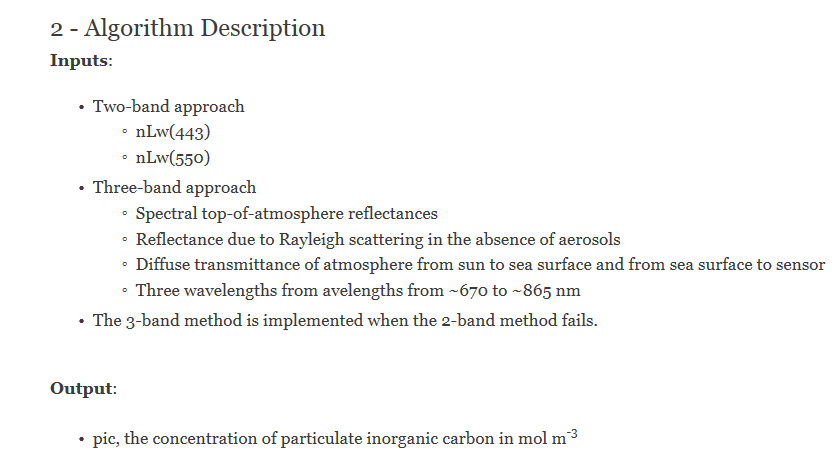 Example of “Bright Water” being masked
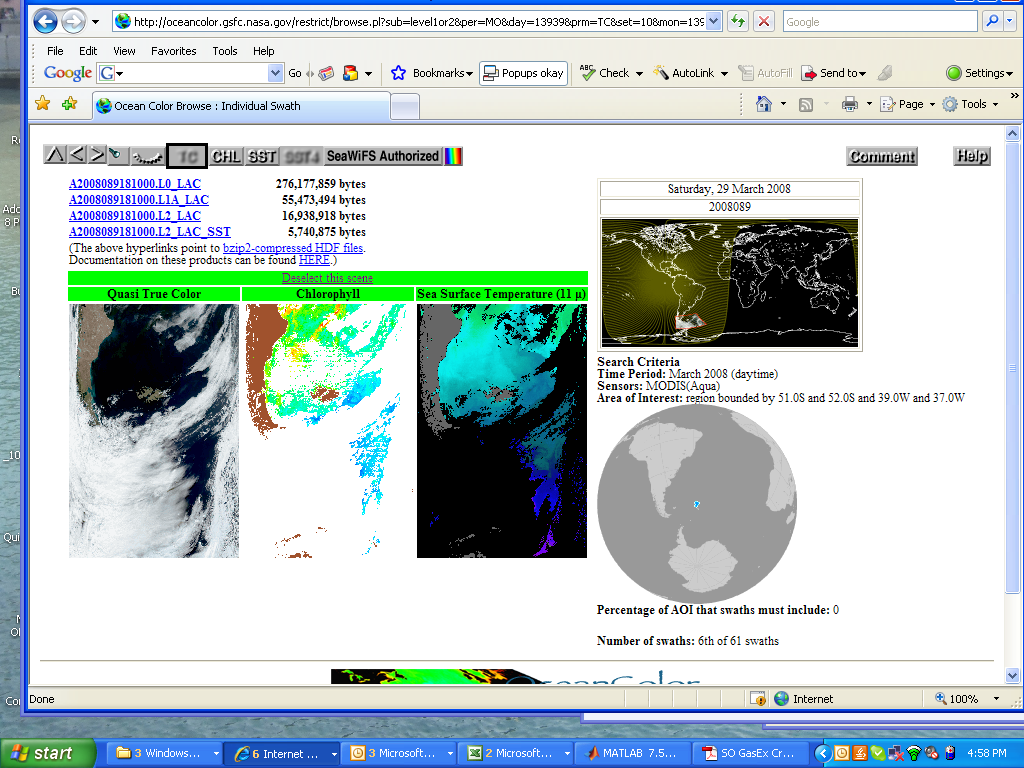 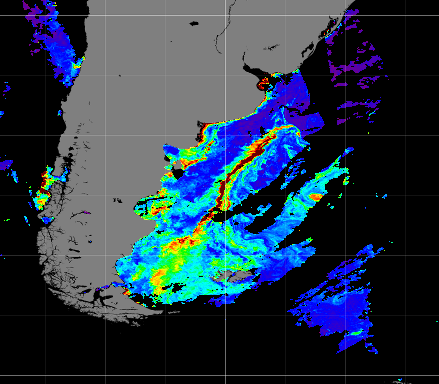 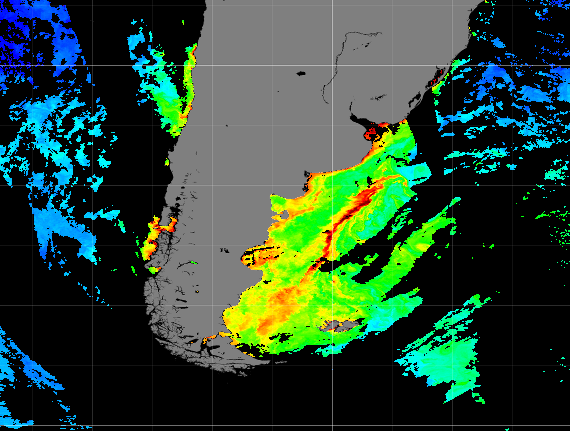 Fluorescence Line Height
Chlorophyll
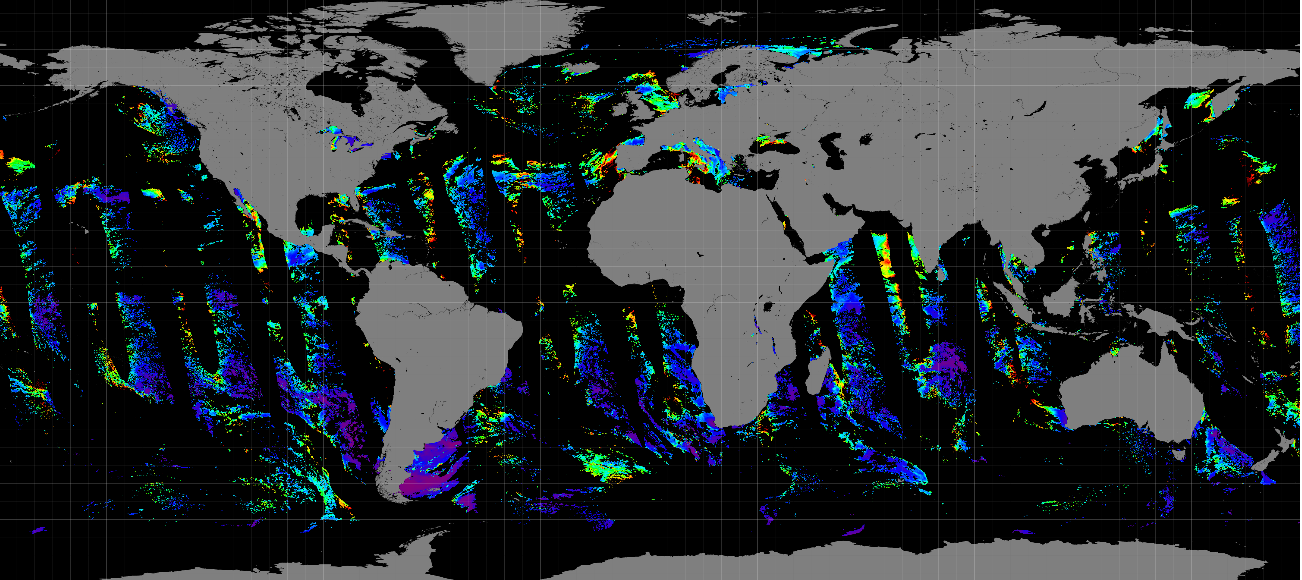 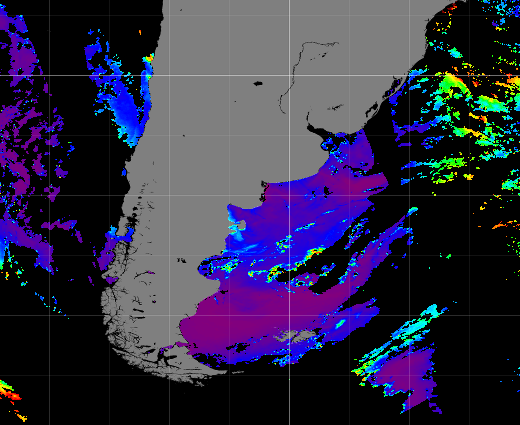 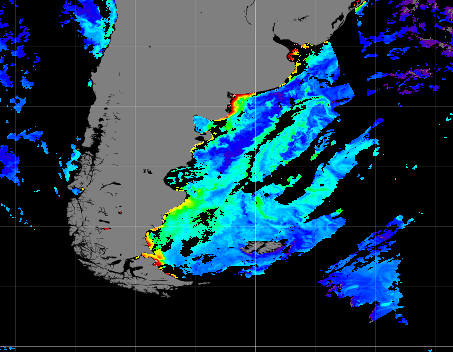 PIC
Aerosol Optical Thickness 865 nm
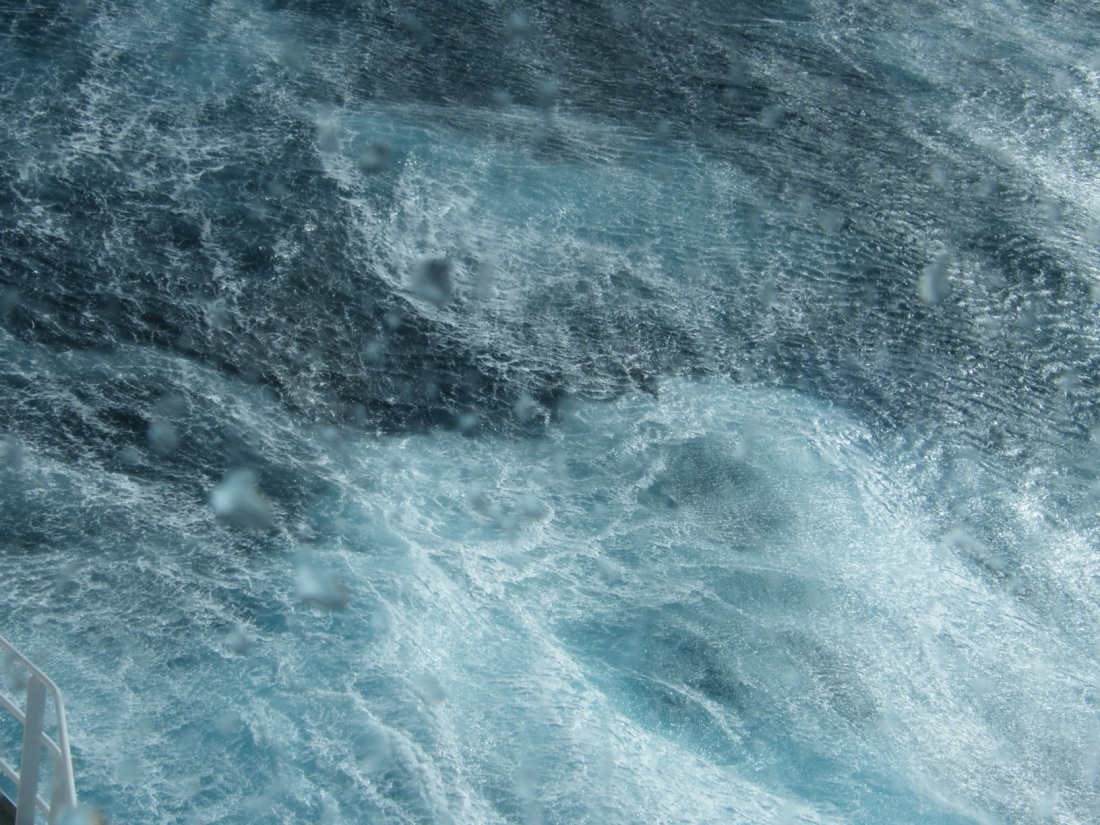 Windspeed is not an accurate predictor of Whitecap coverage
Photo by Scott Freeman
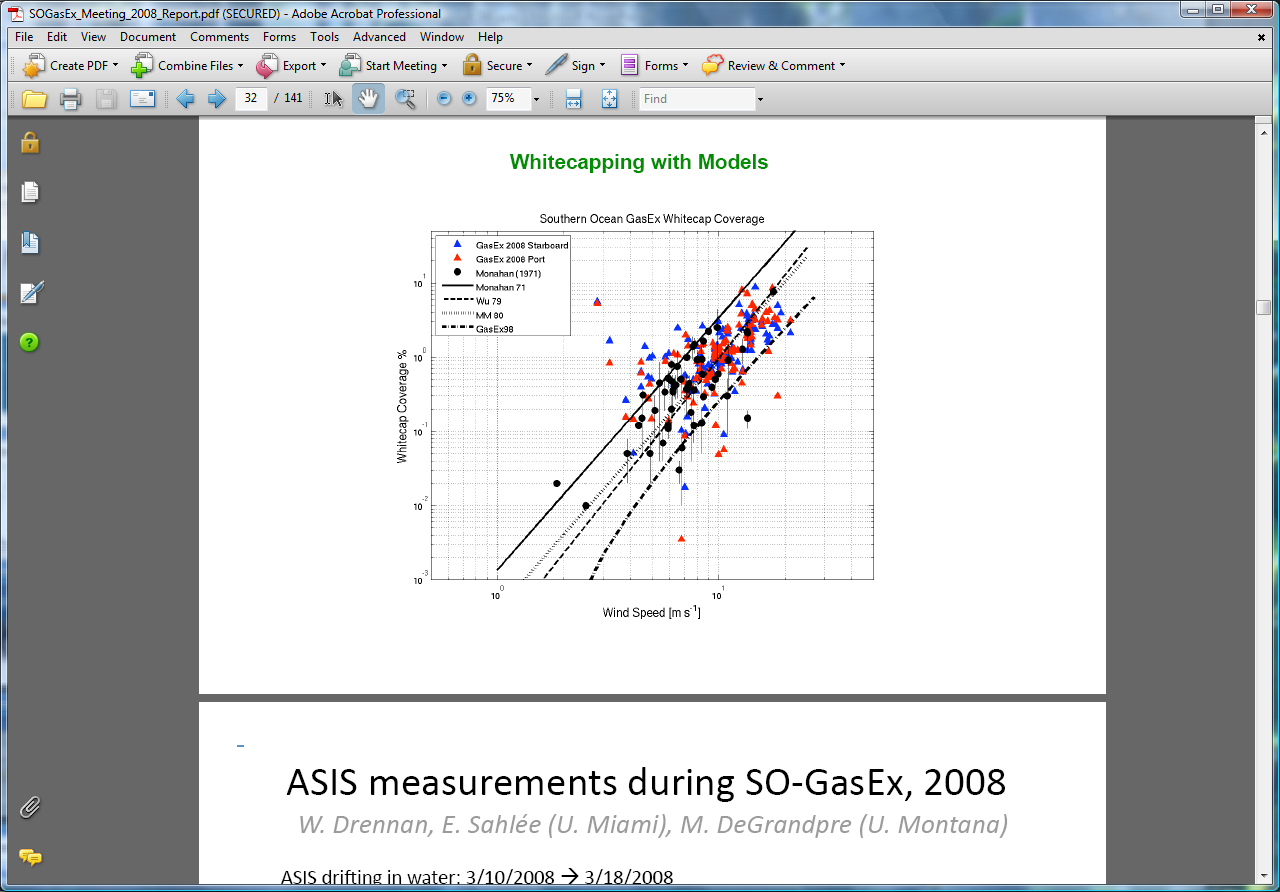 Field Experiments: 
UCONN 
Rrs (350-2500 nm) above water
In-water reflectance 
LISST
Critical angle backscattering
Data from Chris Zappa
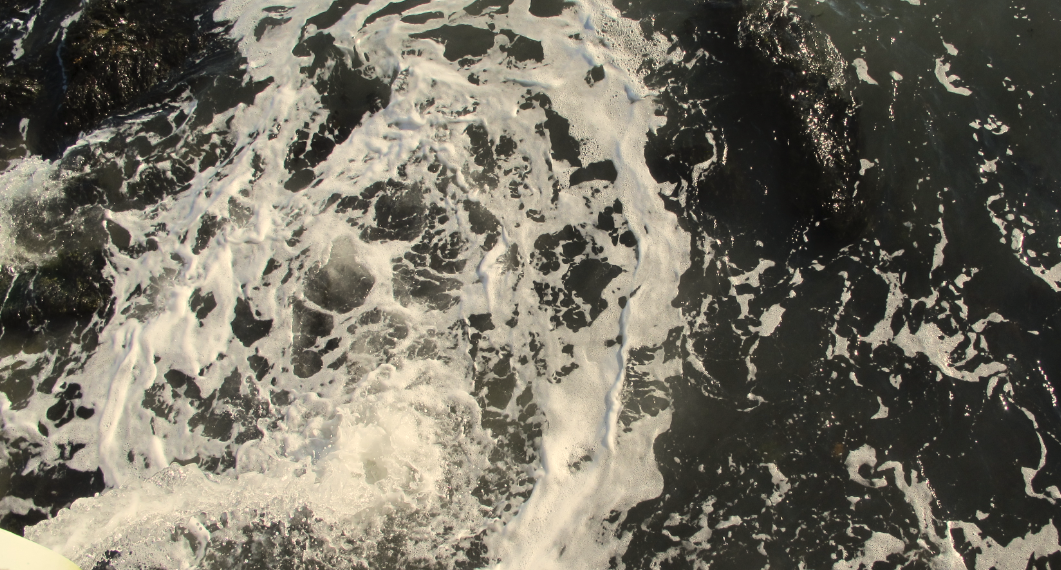 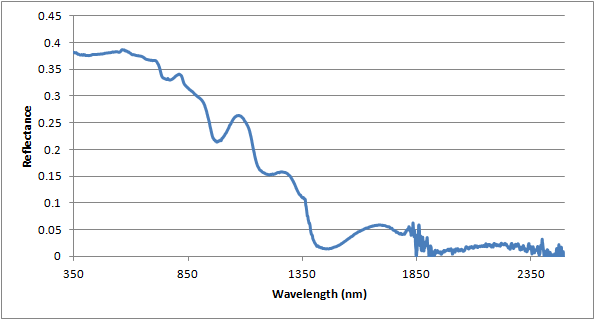 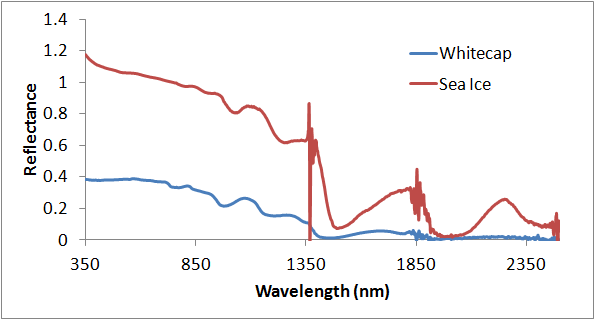 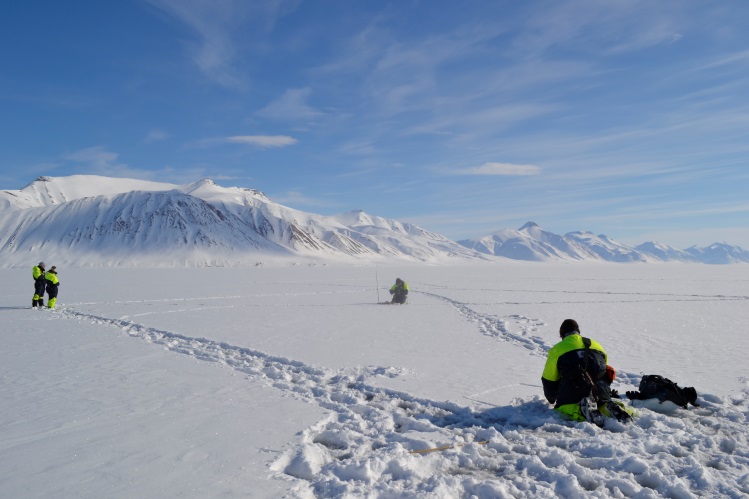 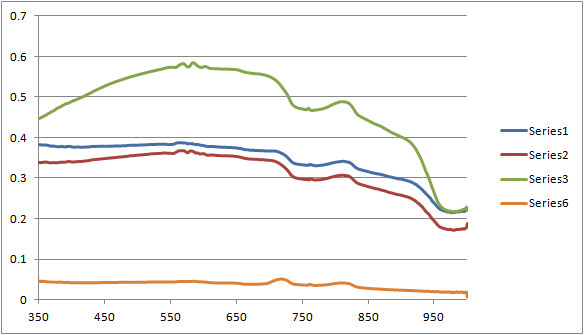 Wood Fjorden Svalbard
760-780 nm oxygen absorption feature
Bubbles separate from whitecaps
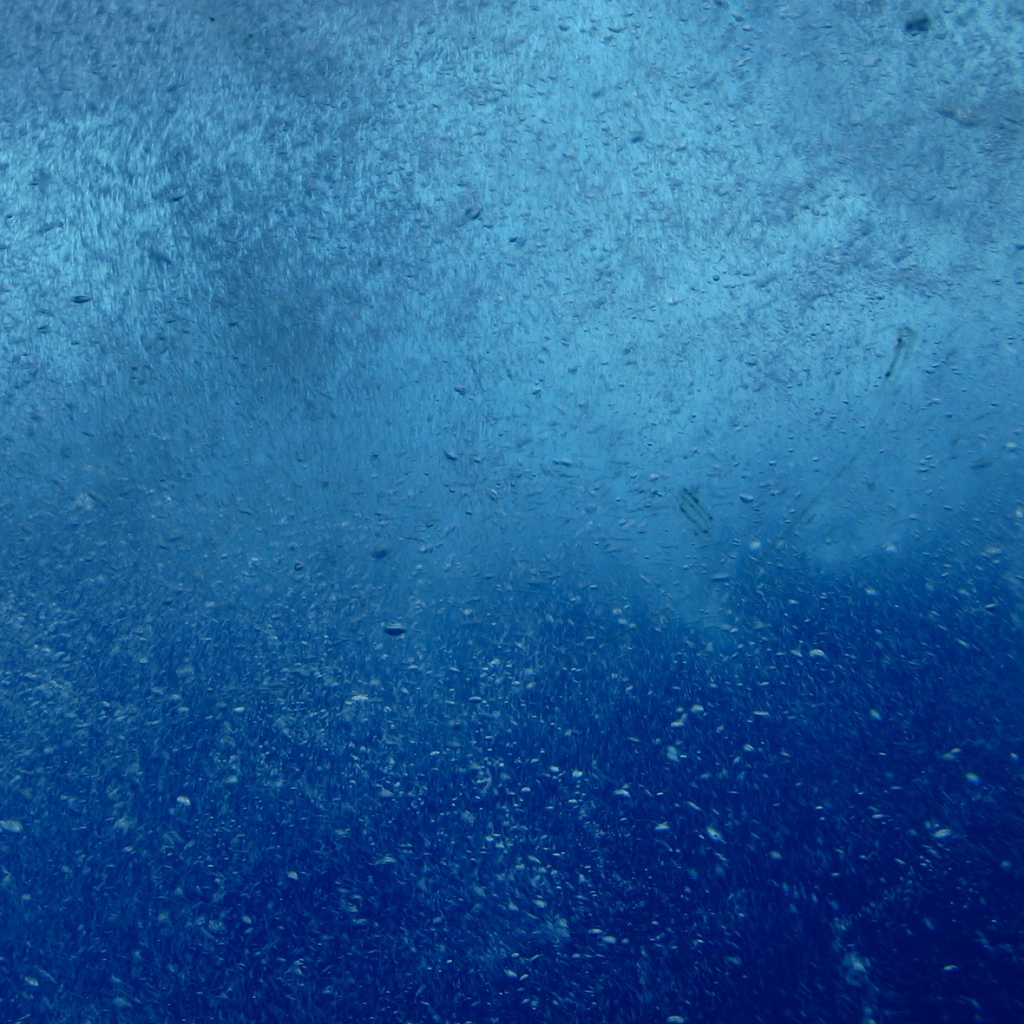 Strongly enhance the upwelling irradiance field (Stramski and Tegowski, 2001)

(2) Bubble mediated gas transfer of low solubility gases (Broecker, 1983; Woolf & Thorpe, 1991)
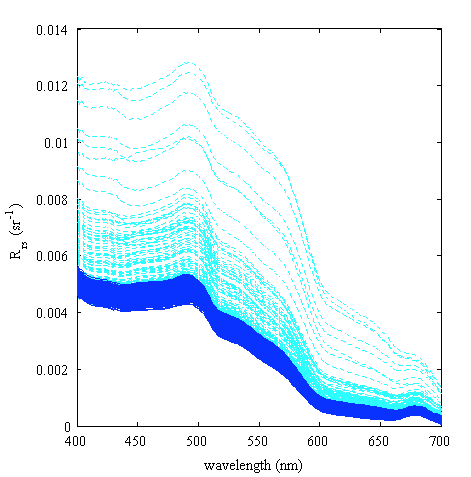 Bubbles (Stage B whitecaps)
Implement more nuanced masks and screens
Identify spectral features early:
Vegetation
Red Edge Reflectance (all concentrated vegetation)
Chlorophyll fluorescence peak
Sediments
Glint using water, oxygen or other absorption features
“White” objects need to be discriminated
Whitecaps, Sea Ice, PIC